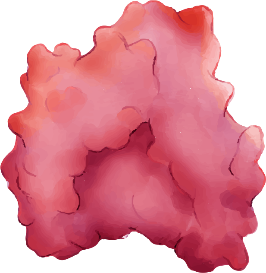 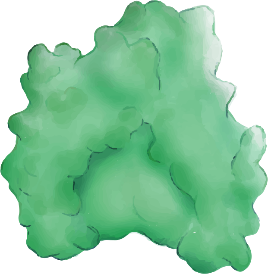 PARP
PARP
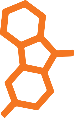 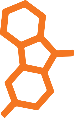 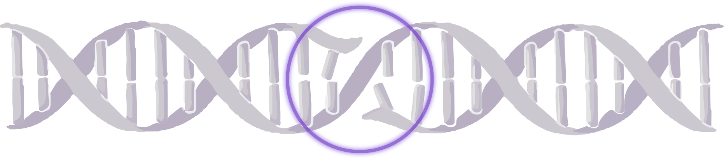 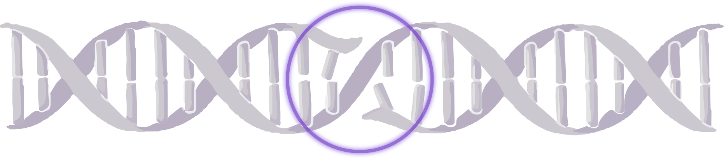 PARP inhibitors
Single-strand break (SSB)
Single-strand break (SSB)
SSB converted to Double-strand break (DSB)
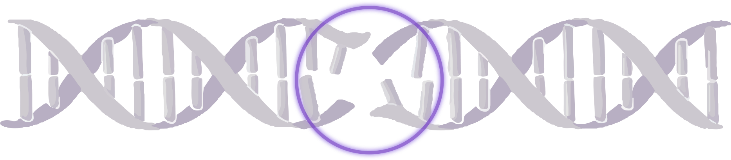 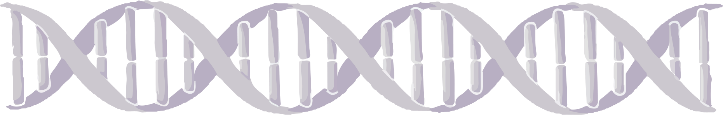 Single-strand break repaired
BRCA-mutated cell: 
No homologous recombination
No repair
Normal cell:
Repair by homologous recombination
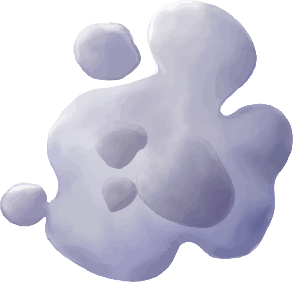 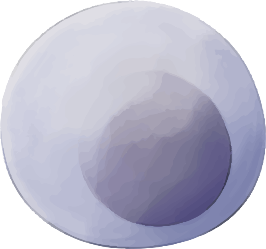 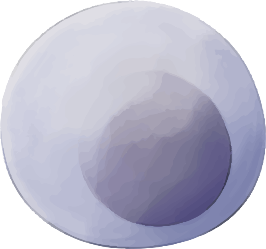 Cell survival
Cell death
Cell survival
Adapted from Zheng et al., 2020. 									AT-UNB-0474